Empiiriline uurimus
Seminari kava
•  Empiirilisuse mõiste
•  Empiiriline uurimus
•  Strateegiad
•  Näited
•  Kvaliteedinõuded
•  Valim
•  Andmete kogumine
•  Küsimuste kavandamine
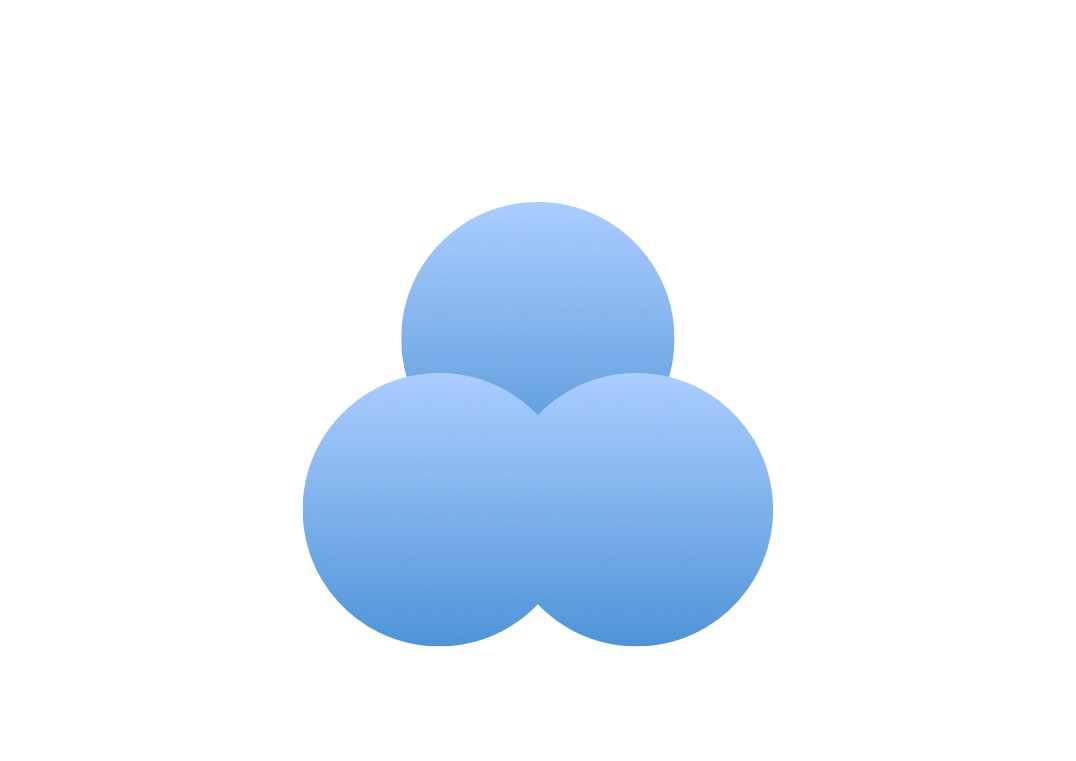 Uuringu tüübid
Teoreetiline
uurimus
Arendus-
Empiiriline
uuring
uurimus
Empiirilisuse mõiste
•  Empiiriline - kogemustel põhinev
•  Tõe teadmiseks vaja kogemusi koguda
•  Näiteks küsitlus
Empiiriline uurimus
•  Uurimisprobleem
eesmärk, küsimus, hüpotees, …
•  Strateegia
juhtumianalüüs, valikuuring, eksperiment, tegevusuuring
•  Valikumeetod
juhuslik valim, üksikjuhtum, mitu juhtumit
•  Andmete kogumise meetodis
küsitlus, intervjuu
•  Andmeanalüüsi meetod
statistilised meetodid
•  Järeldused
kirjeldused, üldistused, seaduspärasused
[Speaker Notes: Sagedus näitab, kui tihti mingi sündmus toimub. Suhteline sagedus näitab, kui suure osa moodustab mingi sündmus kõikide vaadeldud sündmuste arvust. Tavaliselt väljendatakse suhtelist sagedust protsentides.]
Empiirilise uuringu strateegiad
•  Kaardistusuuring
•  Valikuuring
•  Eksperiment
•  Osalusuuring
•  Juhtumi analüüs
Empiirilise uuringu näited
•  Avaliku arvamuse küsitlus
•  Igapäevaste tegevuste, arusaamade, hoiakuteuuring
•  Võrdlusuuring
•  Teadmiste ja oskuste uuring
•  Vajaduste kaardistus
Empiirilise uuringu eesmärk
•  Eksisteeriva nähtuse kirjeldamine
•  Võrdlemine
•  Seoste seletamine
•  Ennustamine
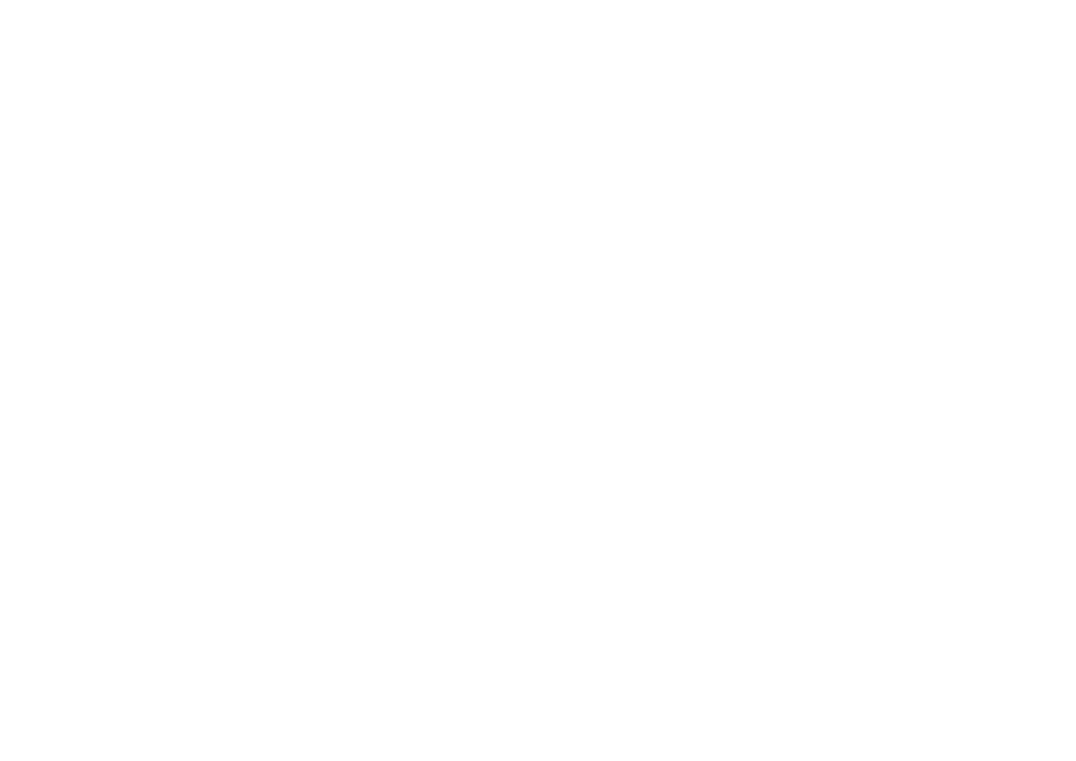 Empiirilise uuringu kvaliteedinõuded
•  Valimi representatiivsus - esindavus
•  Neutraalne - uurija minimaalne mõju
•  Standardiseeritud mõõtmine
- kehtiv
- usaldusväärne
- kohandatav
•  Kogemuste üldistamine
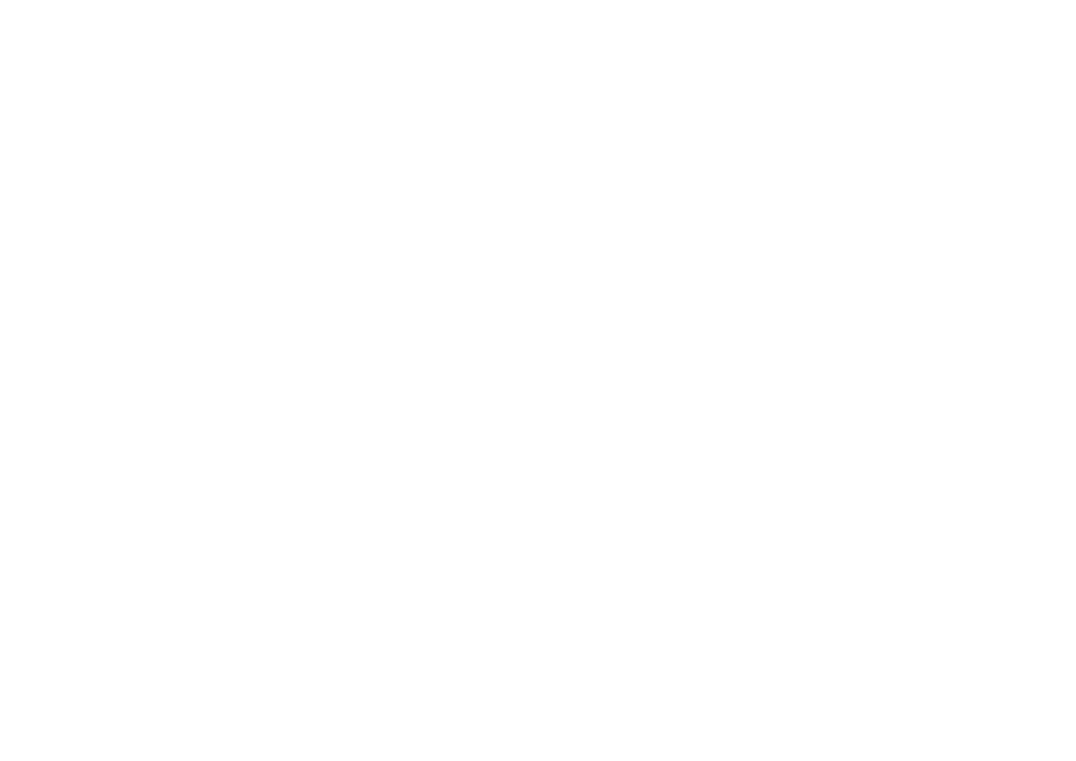 Valimi moodustamine
•  Kõikne uuring (rahvaloendus)
•  Tõenäosuslik valikuuring - juhuslik valim
•  Mugavusvalim
•  Lumepallvalik
•  Vabatahtlikest koosnev valim
[Speaker Notes: http://samm.ut.ee/valimid]
Andmete kogumise meetodid
•  Loendamine
•  Mõõtmine
•  Dokumenteerimine
•  Koondandmete kogumine
•  Struktureeritud küsitlus või vestlus
•  Poolstruktureeritud küsitlus või vestlus
•  Struktureerimata vestlus
•  Võimekus ja sooritustestid
•  Psühholoogilised ja sotsiaalsed testid
Küsimuste kavandamine
•  Nähtus vs mõõdikud
•  Varasemad uuringud
•  Varasemate mõõdikute kohandamine
•  Uute mõõdikute loomine
-  Konteksti erinevus
-  Järjepidevus
•  Eksperdi nõu
•  Piloteerimine
Küsimustiku kvaliteedinõuded
•  Lihtne sõnastus
•  Üheselt mõistetav
•  Kergesti vastatav
•  Keeleliselt korrektne
•  Võimalikult väike vigade hulk
-  Andmesisestus
-  Andmetöötlus
Halb küsimus
•  Suunav
•  Pikk või keeruline
•  Halvasti või mitmeti mõistetav
•  Ärritav või sobimatu
•  Kategooriline
•  Eitust sisaldav
•  Avatud